좌표변환- 한국측지계와 세계측지계
2011.12.02
이민파, 박주용
mapplus@gmail.com, jya1210@gmail.com
Team Blog: http://onspatial.com
순서
한국측지계와 세계측지계
Create Custom Geographic Transformation
Project
Define Projection
2
한국측지계와 세계측지계
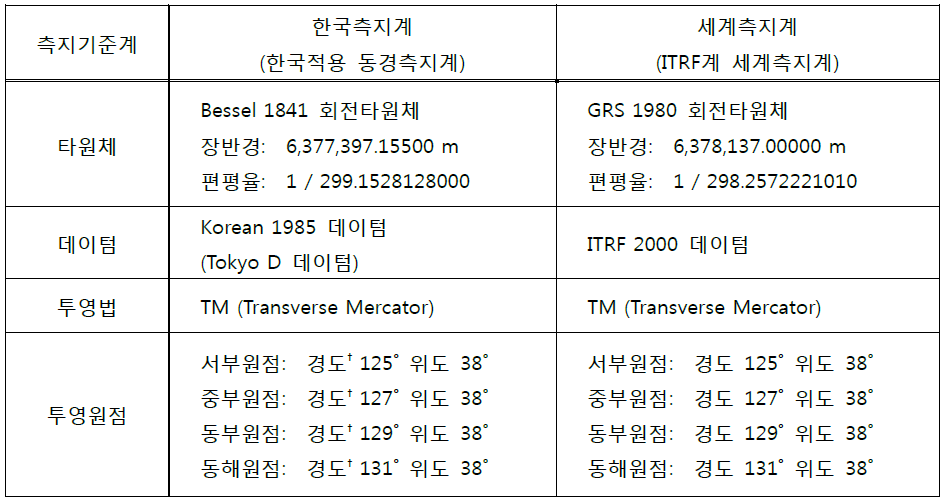 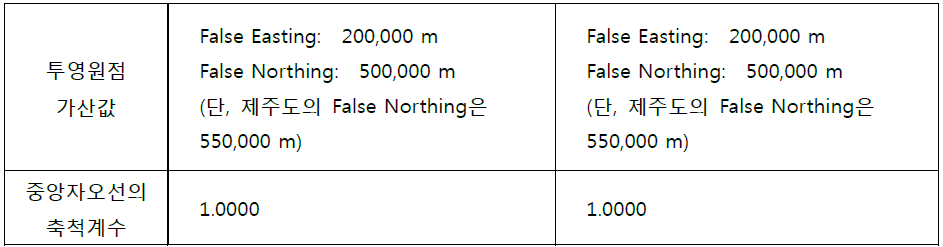 3
Create Custom Geographic Transformation
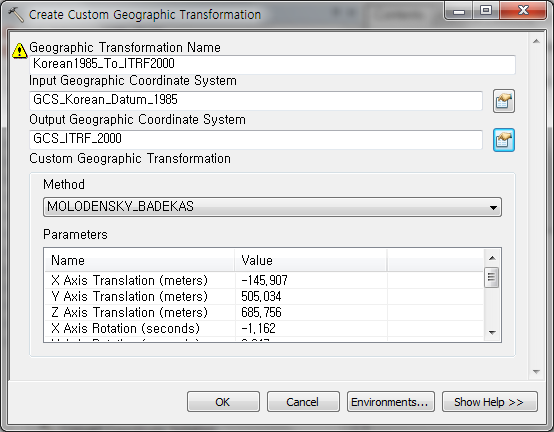 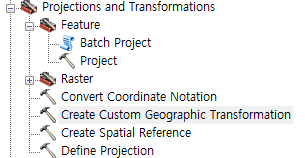 4
매개변수
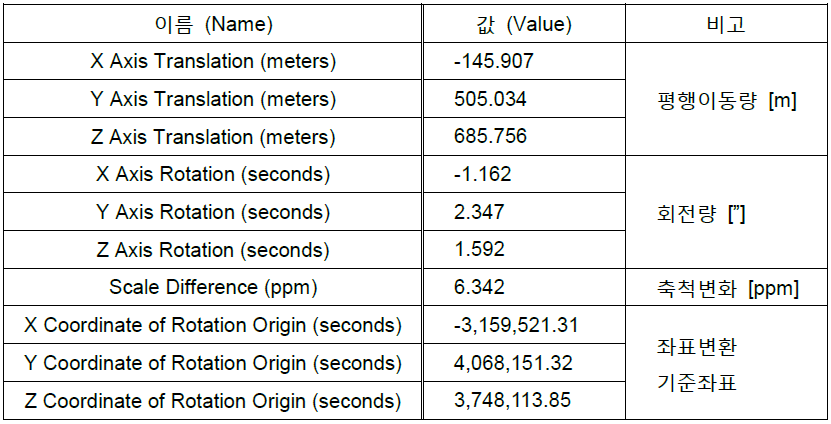 5
Project vs Define Projection
Define Projection
 - 좌표체계가 정의되지 않은 데이터셋에 좌표체계를 정의하는것

Project
 - 현재 정의된 좌표체계를 다른 좌표체계로 변환하는것
6
Define Projection 1
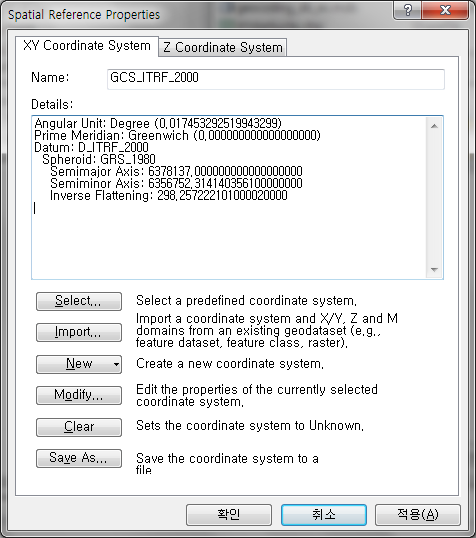 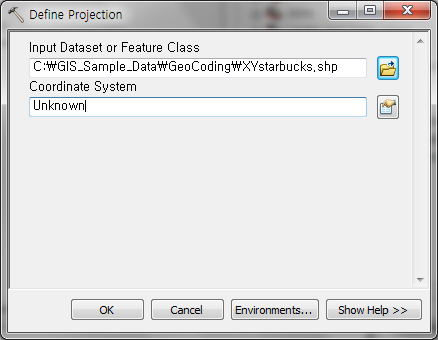 7
Define Projection 2
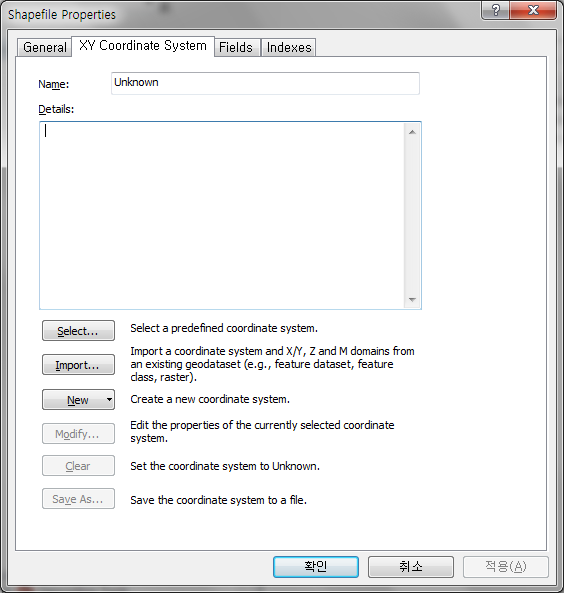 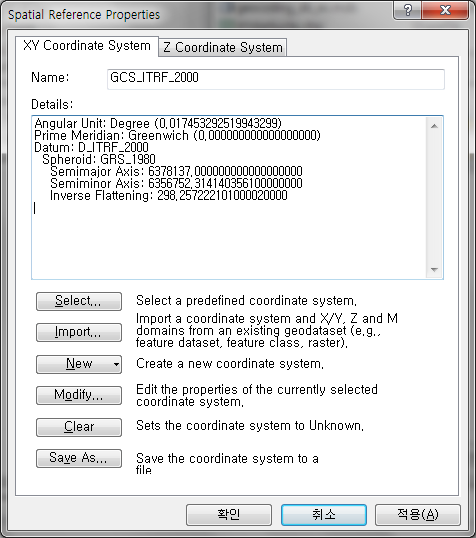 8
Project
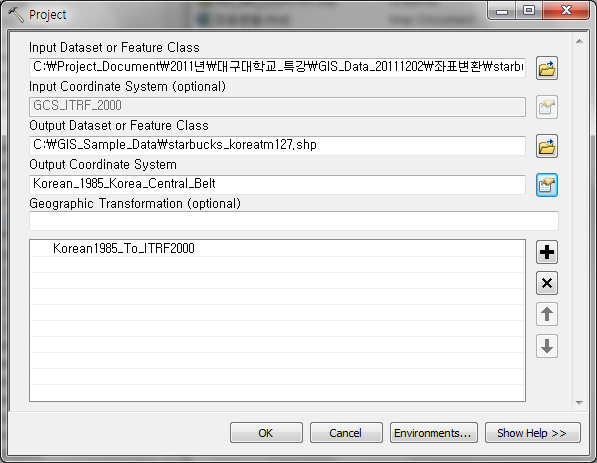 9
References
세계측지계와 ArcGIS를 이용한 좌표변환
 - http://support.sundosoft.com/Tech/Doc_Conview.aspx?type=Tech&subtype=Tech_Sub3&grouptype=all&itemid=7784
10
감사합니다.
11